O regulacyjnych i prawnych skutkach zaniedbywania standardów bezpieczeństwa
MARCIN MARUTA
UKSC. 
ILE WARTE JEST NASZE CYBERBEZPIECZEŃSTWO?
RODO. PODATKI. ODPADY. COVID.
Etc.
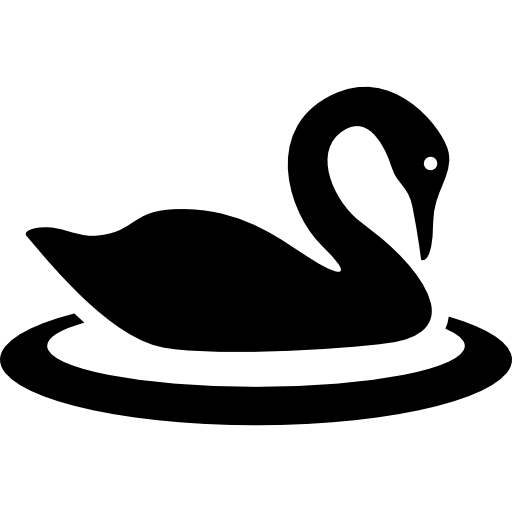 FREEPIK
REGULACJE. ROSZCZENIA. 
WIZERUNEK (PLUS BONUS).
REGULACJE, CZYLI ŚWIAT 
POZA UKSC
KNF, CHMURA, SECURITY, WARTOŚĆ INFORMACJI
CERTYFIKATY ZAMIAST WIEDZY
ROSZCZENIA, UKRYTA BROŃ KLIENTÓW
MORRISONS SUPERMARKETS CASE
(KWIECIEŃ 2020, UK SUPREME COURT)
WIZERUNEK
BONUS.
PRAWO KARNE.
296 § 1 KK. 

Kto, będąc obowiązany na podstawie przepisu ustawy, decyzji właściwego organu lub umowy do zajmowania się sprawami majątkowymi lub działalnością gospodarczą (…) przez nadużycie udzielonych mu uprawnień lub niedopełnienie ciążącego na nim obowiązku, wyrządza jej znaczną szkodę majątkową, podlega karze pozbawienia wolności od 3 miesięcy do lat 5.
296 § 1 KK. 

§ 3. Jeżeli sprawca przestępstwa określonego w § 1 lub 2 wyrządza szkodę majątkową w wielkich rozmiarach, podlega karze pozbawienia wolności od roku do lat 10.
296 § 1a KK. 

Jeżeli sprawca, o którym mowa w § 1 przez nadużycie udzielonych mu uprawnień lub niedopełnienie ciążącego na nim obowiązku, sprowadza bezpośrednie niebezpieczeństwo wyrządzenia znacznej szkody majątkowej, podlega karze pozbawienia wolności do lat 3.
KILKA WNIOSKÓW
CAŁY CZAS NIE DOCENIAMY CYBERSECURITY W KATEGORIACH RYZYKA PRAWNEGO
CZYNNIKI ZMIANY: 
NOWA FALA REGULACJI RISK-BASED, ROSZCZENIA CYWILNE, WIZERUNEK
CYBERSECURITY JAKO KLUCZOWY SKŁADNIK SZACOWANIA RYZYKA BIZNESU
Dziękuję!
MARCIN MARUTA, MARUTA WACHTA SP.J.
mmaruta@maruta.pl